FEMALE LEADERS WITH DIGITAL COMPETENCIES
Topic 1
LEADERSHIP THEORY
Traditional leadership theories
New forms of leadership
Digital Leadership Competencies
overview and outlook on theory
1
“Virtually all definitions of leadership share the view that leadership involves the process of influence. One thing that all leaders have in common is one or more followers. If no one is following, one cannot be leading.”
Vroom & Jago (2007)
2
ERASMUS+ DIGIGEN 
Project Ref. No. 2021-1-DE02-KA220-VET-000025335
TRADITIONAL LEADERSHIP THEORIES
3
Classification (Jago)
Jago (1982)
ERASMUS+ DIGIGEN 
Project Ref. No. 2021-1-DE02-KA220-VET-000025335
4
Universal Leader Traits
Leaders have universal, innate, and non-learnable characteristics/traits
 Great Man Theory, Big-Five model, intelligence, sex, …
ERASMUS+ DIGIGEN 
Project Ref. No. 2021-1-DE02-KA220-VET-000025335
5
Traits Theory
Stogdill (1948)
 Trait research from early leadership research cannot predict leadership success
ERASMUS+ DIGIGEN 
Project Ref. No. 2021-1-DE02-KA220-VET-000025335
6
Universal Leader Behaviour
Leaders have a universal, observable and learnable repertoire of behaviours
 Ohio-State-Study/Iowa-Study, transactional/transformational leadership, charismatic leadership
ERASMUS+ DIGIGEN 
Project Ref. No. 2021-1-DE02-KA220-VET-000025335
7
GRID-Model (Blake/Mouton)
Blake & Mouton (1964)
9.9 „Participative Leadership & Management“
5.5 „Compromising Style“ 
1.9 „Country-Club Management“
9.1 „Authority-Obedience Style“
1.1 „Impoverished Style“
Concern for people (relationship)
Decrease in Effectiveness
Concern for production (task)
ERASMUS+ DIGIGEN 
Project Ref. No. 2021-1-DE02-KA220-VET-000025335
8
Contingent Leader Traits
Leaders have innate traits, effective in certain conditions/situations
 Contingency Model of Leadership Effectiveness (Fiedler)
ERASMUS+ DIGIGEN 
Project Ref. No. 2021-1-DE02-KA220-VET-000025335
9
Fiedler‘s Contingency Model (I)
Fiedler (1965)
Leadership Motivation
Leadership Effectiveness
Productivity & Output
Relationship-oriented (LPC ↑)
Task-oriented (LPC ↓)
* LPC: Least Preferred Co-Worker Scale
Situation Favourableness
Leader-Member Relations
Task Structure
Position Power
ERASMUS+ DIGIGEN 
Project Ref. No. 2021-1-DE02-KA220-VET-000025335
10
Fiedler‘s Contingency Model (II)
Fiedler (1965) &  Jago (1982)
Decreasing Situational Favourableness
Situation
Person
 Leaders perform best when person and situation match
ERASMUS+ DIGIGEN 
Project Ref. No. 2021-1-DE02-KA220-VET-000025335
11
Contingent Leader Behaviour
Leaders have a repertoire of behaviours, adaptable to certain conditions/situations

 Path-Goal Theory, Leader Member-Exchange Theory, Situational Leadership
12
ERASMUS+ DIGIGEN 
Project Ref. No. 2021-1-DE02-KA220-VET-000025335
Situational Leadership (Hersey/Blanchard)
Hersey & Blanchard (1977) & Holtbrügge (2012)
high
Performance readiness of followers (situation)
	Psychological readiness (willingness)
	Factual readiness (ability)
Leadership style (behaviour)
	Task-oriented
	Relationship-oriented
Ability (0)
Willingness (0)
Ability (+)
Willingness (+)
Relationsship-orientation
Ability (-)
Willingness (-)
 Leaders perform best when they adapt their leadership style to the performance readiness of each follower
Ability (++)
Willingness (++)
low
high
low
Task-orientation
13
ERASMUS+ DIGIGEN 
Project Ref. No. 2021-1-DE02-KA220-VET-000025335
NEW 
FORMS OF LEADERSHIP
14
Groupwork
Group 1: Positive Leadership – PERMA-Lead Concept
Group 2: Digital Leadership – VOPA+ Model
Group 3: Leader-Member-Exchange Theory
Group 4: Symbolic Leadership
Group 5: Servant Leadership
15
ERASMUS+ DIGIGEN 
Project Ref. No. 2021-1-DE02-KA220-VET-000025335
YOUR TASKResearch your topic & present the leadership style
What constitutes the leadership style?
Where does the leadership style tie into traditional leadership theories?
Where does the leadership style differentiate itself from traditional leadership theories?
How does this leadership style fit into a digital context (opportunities/challenges)?
How is this leadership style to be classified in the context of female leadership (opportunities/challenges)?
16
DIGITAL LEADERSHIP COMPETENCIES
17
Digital Leadership I
18
ERASMUS+ DIGIGEN 
Project Ref. No. 2021-1-DE02-KA220-VET-000025335
Digital Leadership II
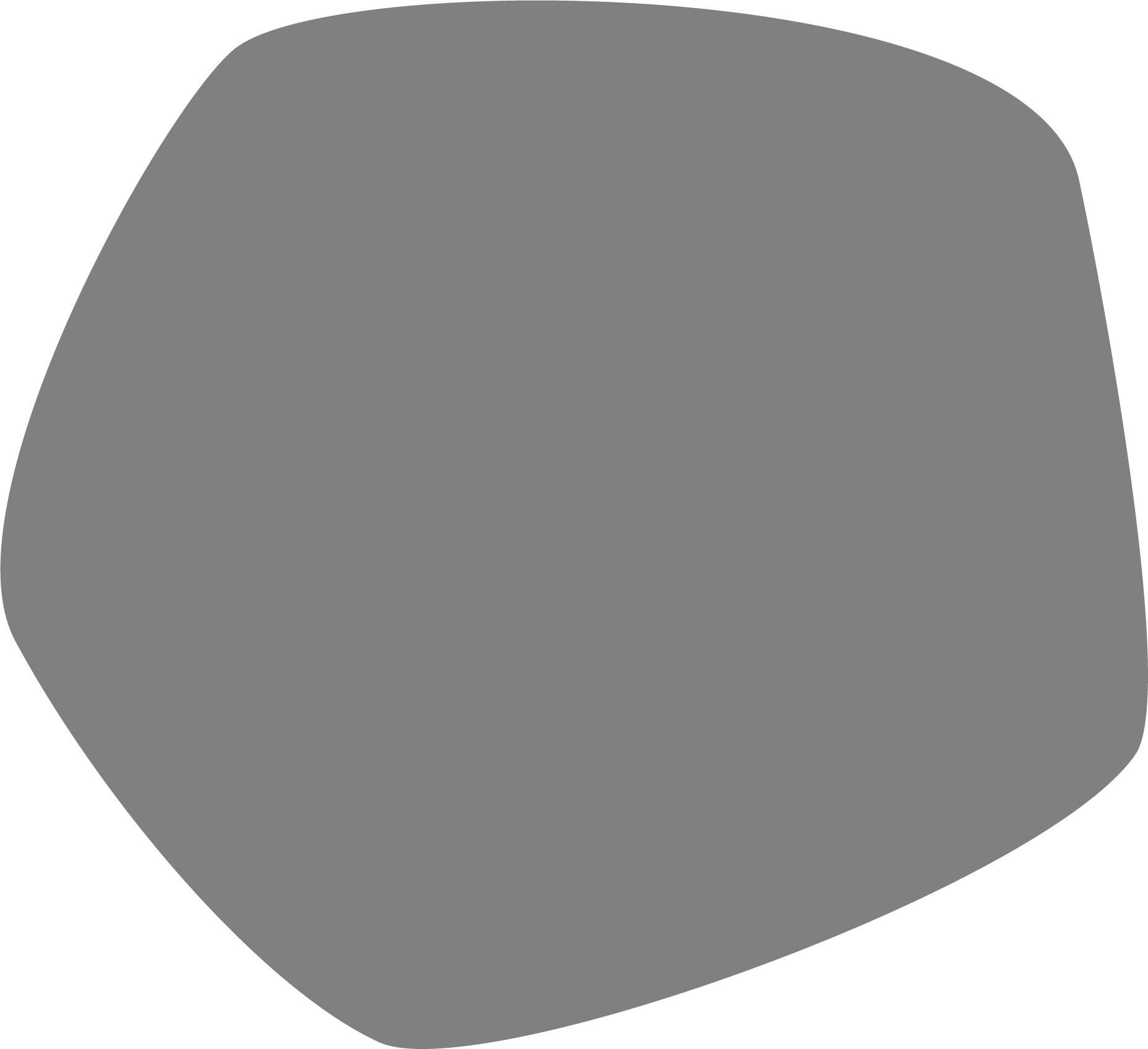 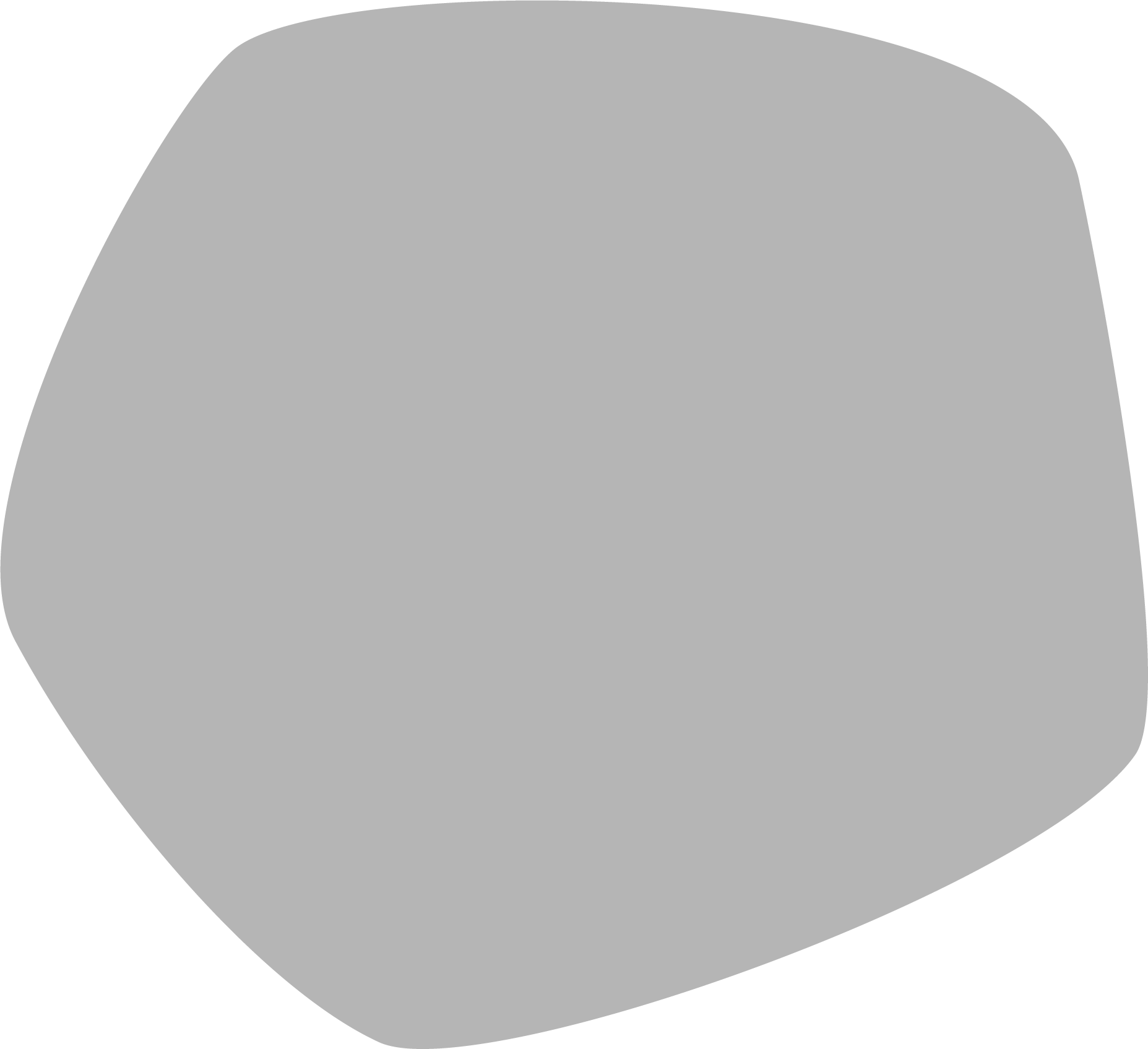 INFORMED DECISION-MAKING
BETTER 
AWARENESS
“digital leaders achieve earnings growth that is 1.8 times higher than that of digital laggards—and more than double the growth in total enterprise value.”
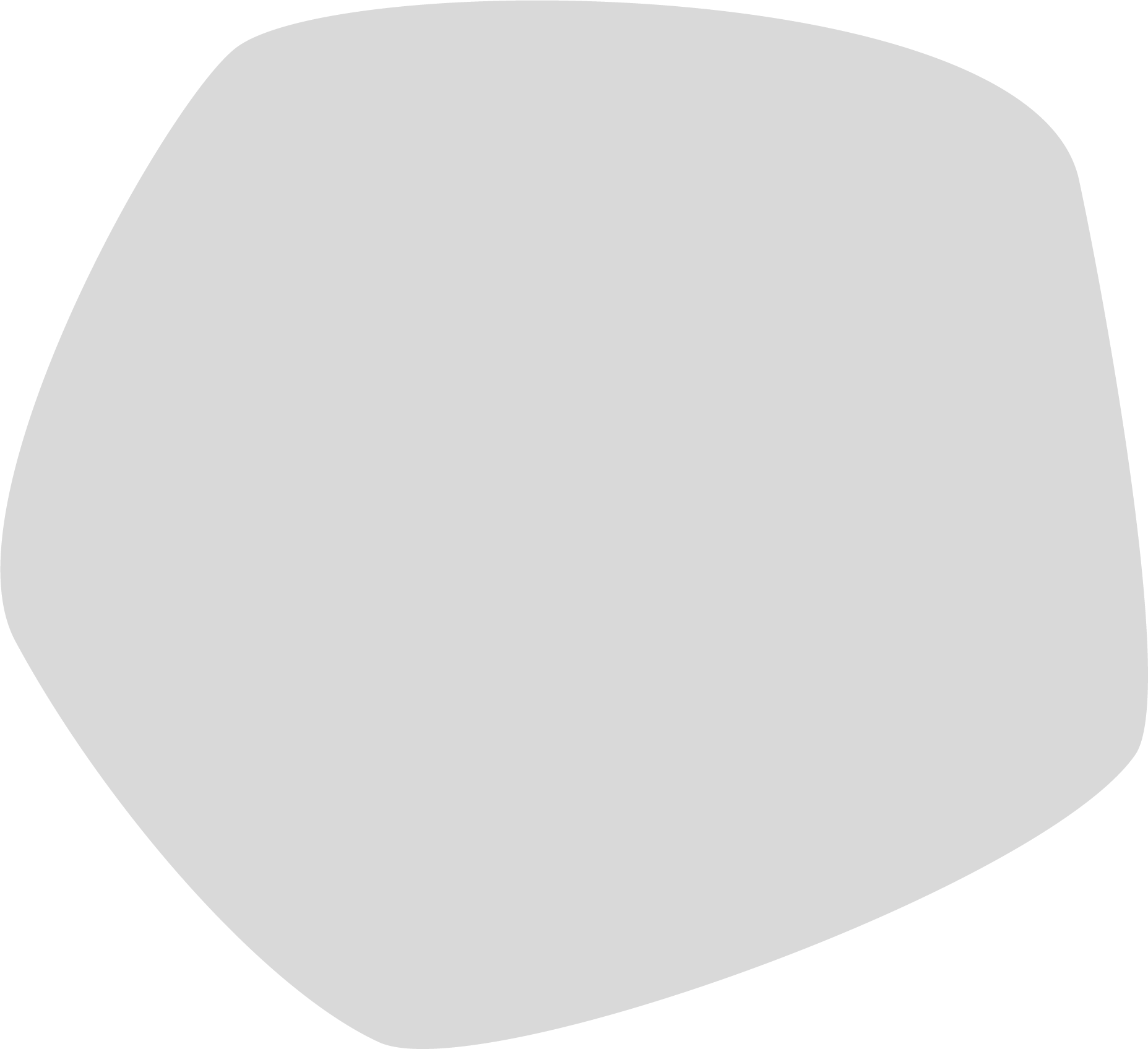 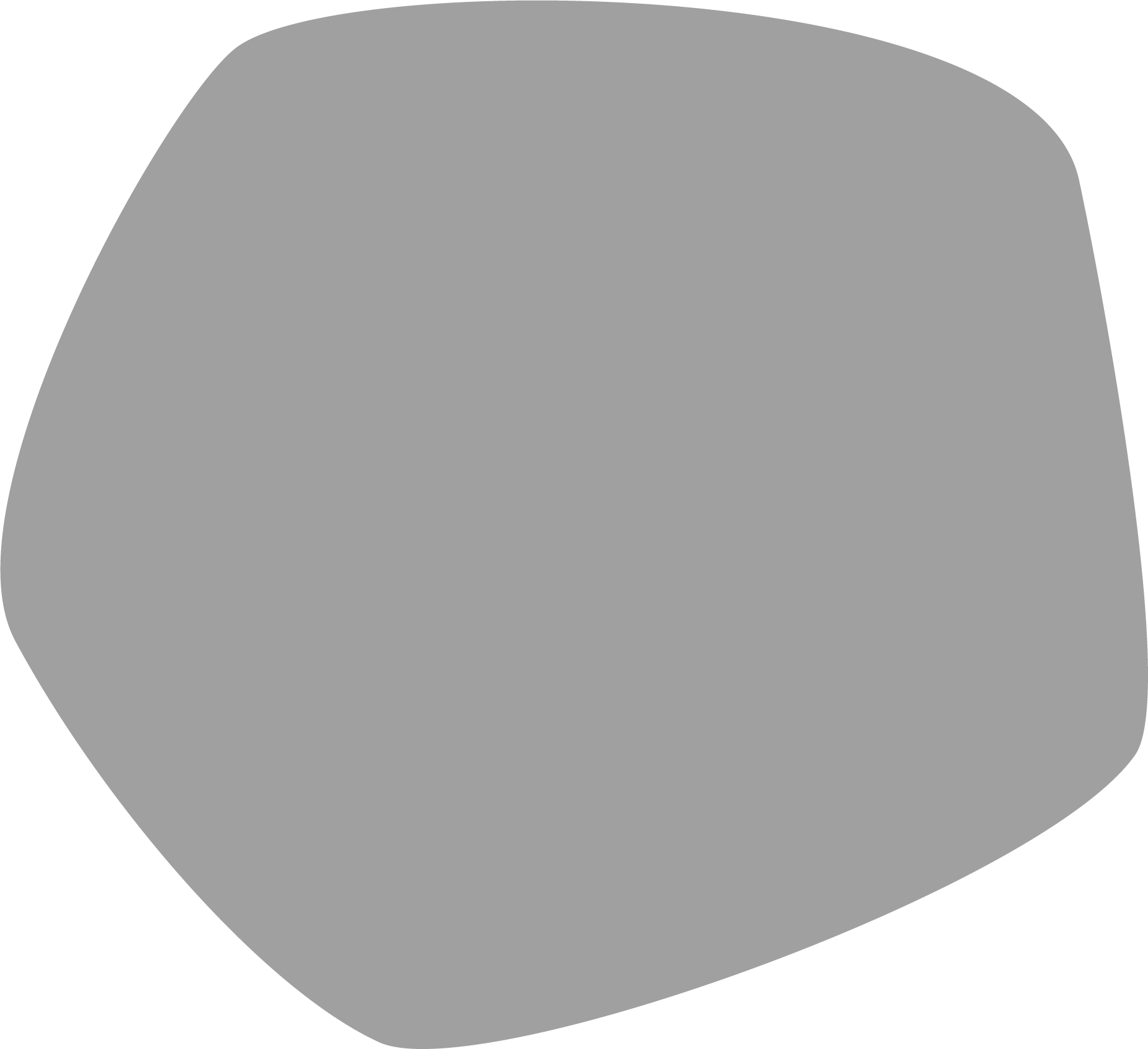 ENHANCED CUSTOMER EXPERIENCE
IMPROVED BUSINESS OPERATIONS
bcg.com (2021)
19
ERASMUS+ DIGIGEN 
Project Ref. No. 2021-1-DE02-KA220-VET-000025335
Digital Leadership III
bcg.com (2021)
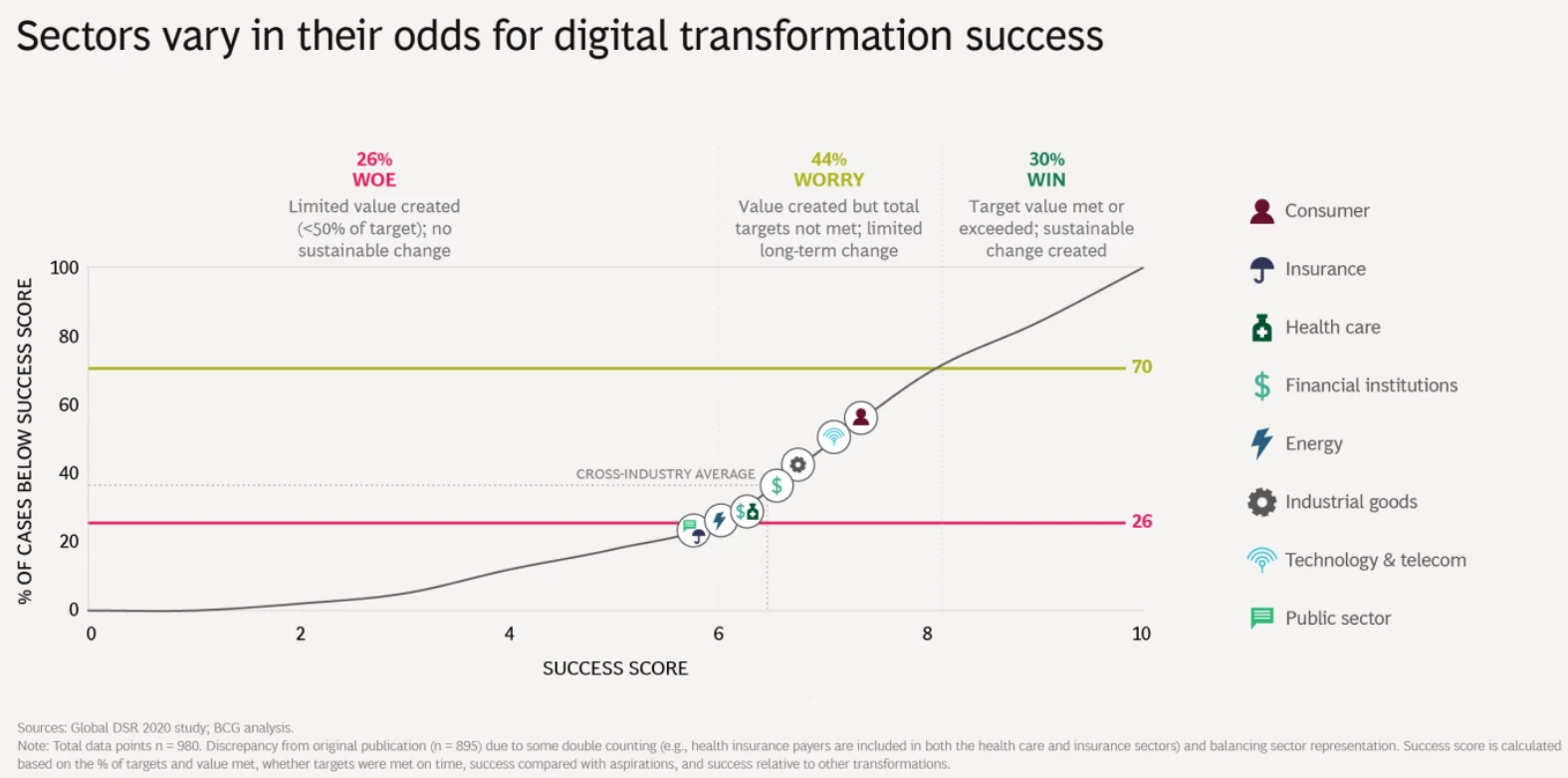 20
ERASMUS+ DIGIGEN 
Project Ref. No. 2021-1-DE02-KA220-VET-000025335
Digital leadership competencies are the knowledge, skills, personal characteristics, self-concept, traits, and motives necessary to successfully and effectively lead organisations.
Ngayo Fotso (2021)
21
ERASMUS+ DIGIGEN 
Project Ref. No. 2021-1-DE02-KA220-VET-000025335
Leadership Competencies
Ngayo Fotso (2021)
A Perspective of Time – Leadership competencies for traditional leadership
Adaptability/Flexibility
Transformational Ability
Social Skills
Human Orientation
Organisational Skills
Values hard-working/results-driven/trustworthy 
Cognitive Skills conceptual ability/intelligence
Self-awareness stress-resistant/confident/ purpose-driven
Communication Skills oral interaction
ERASMUS+ DIGIGEN 
Project Ref. No. 2021-1-DE02-KA220-VET-000025335
22
Leadership Competencies
Ngayo Fotso (2021)
A Perspective of Time – Leadership competencies for emerged leadership
+ Sharing Leadership
+ Handle Complexity
+ Knowledge
+ Global Leadership
Values + curious/authentic/optimistic/moral 
Cognitive Skills + creative/critical/analytical/synthesise/strategic/entrepreneurial
Self-awareness + self-regulation/self-reflection
Transformational Ability + implementation ability 
Communication Skills  + indirect interaction
ERASMUS+ DIGIGEN 
Project Ref. No. 2021-1-DE02-KA220-VET-000025335
23
Leadership Competencies
Ngayo Fotso (2021)
A Perspective of Time – Leadership competencies for 21st century leadership
+ Collaboration
+ Customer-Centric Skills
+ Digital Competence
+ Financialisation Competence
+ Sustainability Competence
+ Crisis Management Competence
Knowledge + cross-functional competence
ERASMUS+ DIGIGEN 
Project Ref. No. 2021-1-DE02-KA220-VET-000025335
24
Groupwork
Digital Competencies
Group 1: “DigiComp 2.2” by European Commission (2022)
Group 2: “Building digital capabilities framework” by JISC (2022)
Group 3: “21st-century digital skills” by van Laar et al. (2017)
Digital Leadership Competencies
Group 4: “Key leadership competencies for digital transformation” by Philip et al. (2023)
Group 5: “Leadership competencies for digital transformation” by Gilli et al. (2022)
ERASMUS+ DIGIGEN 
Project Ref. No. 2021-1-DE02-KA220-VET-000025335
25
YOUR TASKRead the concept/text & present your competence framework
Which group (branch, job, position, …) does the competence framework address?
Where does this competence framework come from/which people’s view does it reflect?
What are digital (leadership) competencies from the authors’ point of view?
How is the competence framework structured?
How is the competence framework tied to female digital leadership?
26
Digital Competencies
van Laar et al. (2017, 2018) & CGC DigiTrans (2023)
ERASMUS+ DIGIGEN 
Project Ref. No. 2021-1-DE02-KA220-VET-000025335
27
Digital Leadership Competence
Imbery et al. (2022)
28
ERASMUS+ DIGIGEN 
Project Ref. No. 2021-1-DE02-KA220-VET-000025335
Imbery et al. (2022) & Gilli et al. (2022) & Philip et al. (2023)
AGILITY
SHAPING AMBITIONS
ENERGY
ACTION COMPETENCE
TEAM LEADERSHIP
TRANSFORMATIONAL COMPETENCE
29
ERASMUS+ DIGIGEN 
Project Ref. No. 2021-1-DE02-KA220-VET-000025335
Imbery et al. (2022) & Gilli et al. (2022) & Philip et al. (2023)
DEVELOP DIGITAL TOOLS
CUSTOMER ORIENTATION
PROCESS INNOVATION
ORGANISATIONAL SKILLS
PROFESSIONAL &
METHODOLOGICAL 
COMPETENCE
DATA ANALYSIS
PROJECT MANAGEMENT
PROBLEM-SOLVING
USE 
DIGITAL TOOLS
DIGITAL 
TREND EVALUATION
30
ERASMUS+ DIGIGEN 
Project Ref. No. 2021-1-DE02-KA220-VET-000025335
Imbery et al. (2022) & Gilli et al. (2022) & Philip et al. (2023)
SELF-AWARENESS
LIFELONG LEARNING
STRATEGIC THINKING
AUTONOMY
CROSS-DISCIPLINARY THINKING
PERSONAL
COMPETENCE
RESILIENZ
CHANGE ORIENTATION
TOLERANCE OF AMBIGUITY
CREDIBILITY
31
ERASMUS+ DIGIGEN 
Project Ref. No. 2021-1-DE02-KA220-VET-000025335
Imbery et al. (2022) & Gilli et al. (2022) & Philip et al. (2023)
RELATIONSHIP SKILLS
COMMUNICATION SKILLS
SOCIAL-COMMUNICATIVE 
COMPETENCE
TEAM ORIENTATION
COLLABORATION SKILLS
32
ERASMUS+ DIGIGEN 
Project Ref. No. 2021-1-DE02-KA220-VET-000025335
References
Blake, R.R., Mouton, J.S. (1964). The Managerial Grid: The Key to Leadership Excellence. Houston, Gulf Publishing.
Boston Consulting Group (2021). Which Sectors Perform Best in Digital Transformation? Online available under: https://www.bcg.com/publications/2021/learning-from-successful-digital-leaders, last accessed on the 21.09.2023. 
CGC DigiTrans (Ed.) (2023). CGC-DigiTrans Report. Mannheim. 
Fiedler, F.E. (1965). Engineer the Job to Fit the Manager. Harvard Business Rev. 43 (5), 115-122. 
Gilli, K., Nippa, M., Knappstein, M. (2023). Leadership competencies for digital transformation: An exploratory content analysis of job advertisements. German Journal of Human Resource Management: Zeitschrift für Personalforschung 37 (1), 50-75. 
Hersey, P., Blanchard, K.H. (1977). Management of Organizational Behavior: Utilizing Human Resources. 3rd edition. New Jersey/Prentice Hall. 
Holtbrügge, D. (2012). Personalmanagement. 5th edition. Berlin/Heidelberg: Springer Gabler.
Imbery, S., Rowbotham, M., Lindemann, M., Gruninger-Hermann, C., Schirmer, U. (2022). Digital-Leadership-Kompetenzkatalog. Mit den richtigen Kompetenzen die digitale Transformation gestalten. zfo (2), 98-104.
Jago, A.G. (1982). Leadership: Perspectives In Theory And Research. Management Science 28 (3), 315-336.
Ngayo Fotso, G.M. (2021). Leadership competencies for the 21st century: a review from the Western world literature. European Journal of Training and Development 45 (6/7), 566-587.
ERASMUS+ DIGIGEN 
Project Ref. No. 2021-1-DE02-KA220-VET-000025335
34
References
Philip, J., Gilli, K., Knappstein, M. (2023). Identifying key leadership competencies for digital transformation: evidence from a cross-sectoral Delphi study of global managers. Leadership & Organization Development Journal 44 (3), 392-406. 
Stogdill, R.M. (1948). Personal Factors Associated with Leadership: A Survey of the Literature. Journal of Psychology 25, 35-71.
van Laar, E., van Deursen, A. J.A.M., van Dijk, J. A.G.M., de Haan, J. (2017). The relation between 21st-century skills and digital skills: A systematic literature review. Computers in Human Behavior 72, 577-588. 
van Laar et al (2018). 21st-century digital skills instrument aimed at working professionals: Conceptual development and empirical validation. Telematics and Informatics 35, 2184 -2200.
ERASMUS+ DIGIGEN 
Project Ref. No. 2021-1-DE02-KA220-VET-000025335
35